Successful CW
Making and Confirming QSO’s in Morse Code
Group sessions will start at the end of October.
Helping each other get on the air.
Are you ready for CW?
Turn on your  ‘Want to’s’
Be ready to get on the air.
There is no magic pill for CW.
You will need a operating station
Create an ARRL LoTW account
Be rewarded with confirmed contacts.
Prerequisite for Success
Set up your station
Learning a few basics about operation
The radio
The computer
The interface
The software
Learn CW words and techniques
Setup a logbook with LoTW.
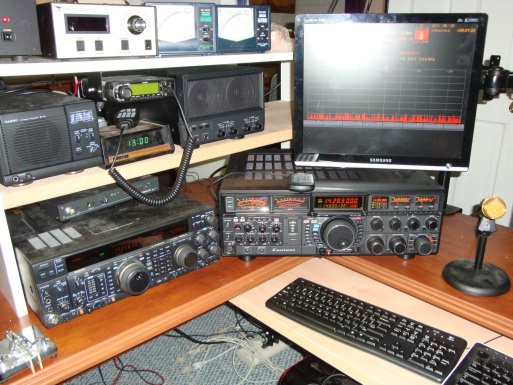 How to get on the air with CW
An HF Antenna
A computer controlled Radio
An Interface
A computer
Software
Lastly, a key or keyer
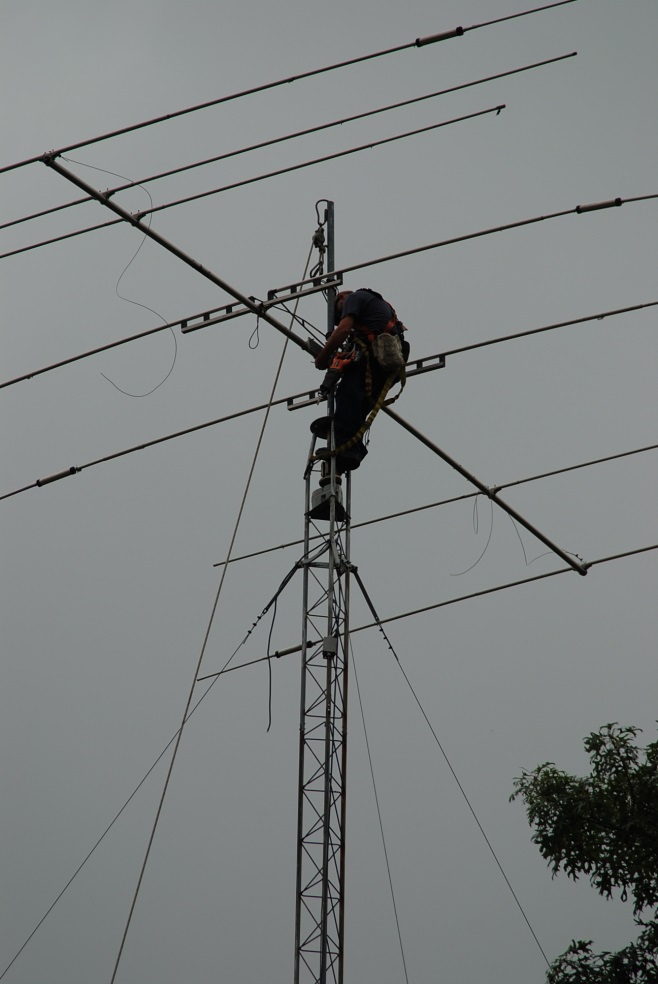 Station Set-up
Any antenna can be used to work CW.
A dipole, a vertical or a Yagi.
You can always upgrade later.
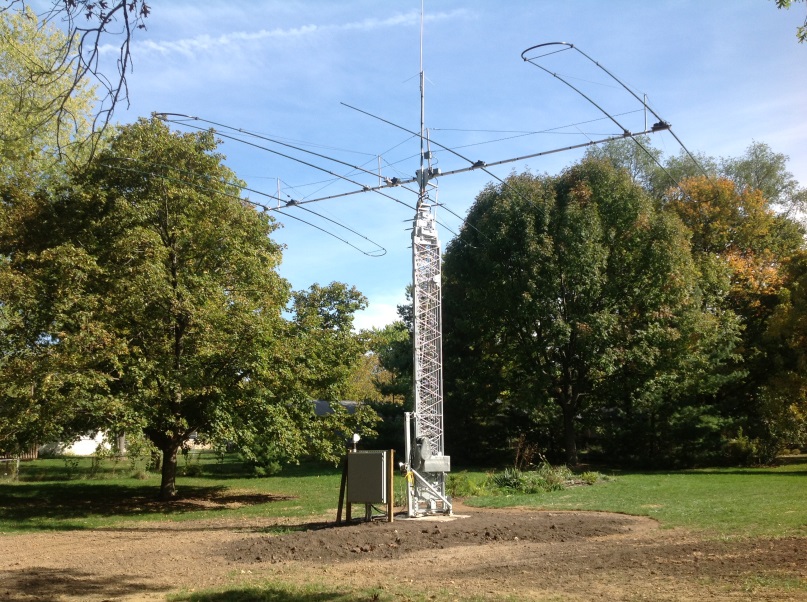 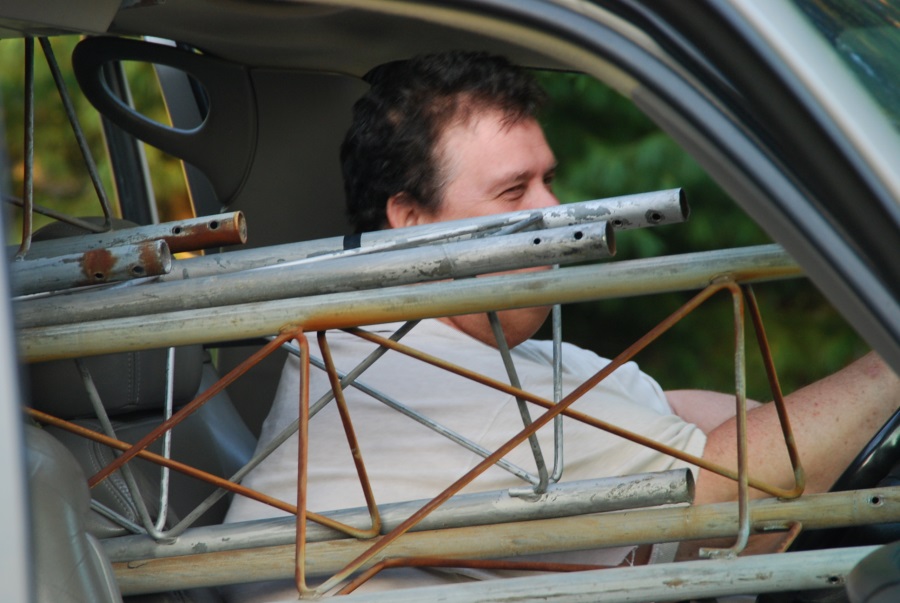 The Antenna
No gimmicks here:
Your choice of various manufacturers.
The radio should be capable of accepting a radio interface.
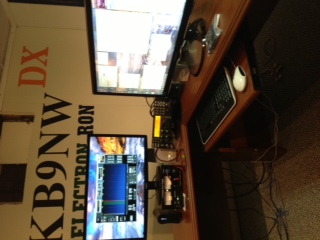 Finding the Right Radio
Several companies provide these radio interface products.
West Mountain Radio has the RigBlaster.
The MicroKeyer is the top of the line.
The WinKeyer is basic and is an excellent device.
The interface has a port for your key (If you must use one)
The Interface
Purchase a computer for your station.
Connect the cables and leave them alone.
Once the system works, you will not want to disconnect any cables.
Label the cables and where they connect.
Get your computer connected to the Internet. Use DxSpotting (www.dxfor.me)
A dedicated computer
Several groups have software for free or for sale at a minimum price.
Pick ONE and learn it.
My preference is N1MM but HRD is very popular.
The software will allow you to program short exchanges.
Which software to use?
Learn the first 10 most popular words.
CQ – Tune the radio when you hear this.
DE – The next word is the stations call sign.
599 – your received and sent signal report.
TU – Thank-You 
NR – I Need your Report
73 – Goodbye
QRZ – your opportunity to transmit
AGN – Please repeat
? – di di dumb dumb di dit
/ - The station is operating remote
Then: K, R, QSL, SRI, NIL, IL (etc)
Contest & DX specfics
Pimslear says CW is easy!
Making the first contact.
Do you ‘Search and Pounce’ or call CQ?
Use the software tools:
Write Macros.
Look at the Internet bandmap.
CW Skimmer for working splits.
Learn the rhythm of the other signal.
Suzuki says to Get Operational
Document your station equipment.
Try to bring a laptop to class
Be ready to learn and practice.
This class is your opportunity to operate.
You need the right equipment.
It’s a joint effort between us.
We will listen to real on air audio.
Software will be explained.
CW Macros defined
What to expect
What are cut numbers? 5nn, ate, 
Setting up your radio.
Tuning your radio to the right frequency.
Operating Split Frequency.
Contest and DX Shorthand
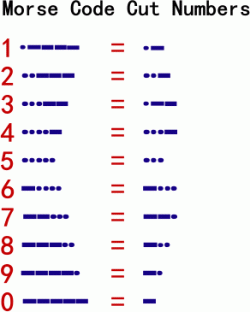 CW Shortcuts